Викторина «Знатоки природы»
Лукьянченко Марина Павловна 
Воспитатель 
МБДОУ «ЦРР – д/с №35»
При повышении температуры воздуха до 0 градусов и выше снег становится рыхлым и начинает таять. Это явление называют….
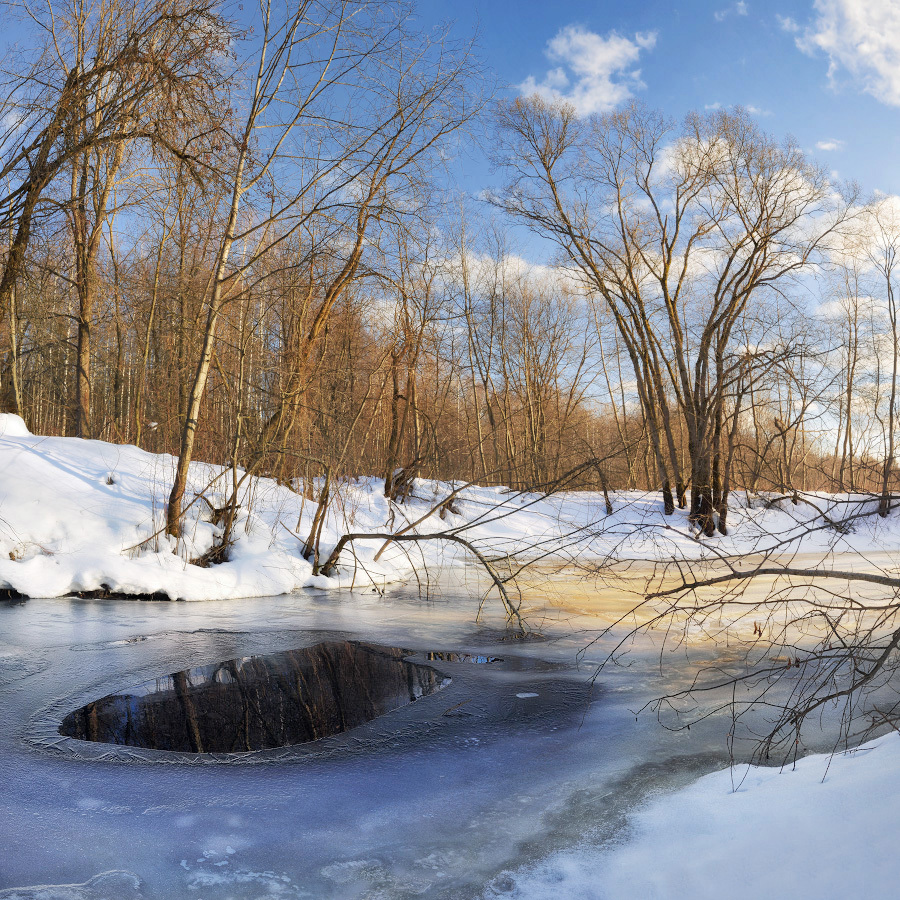 Бабочка эта «сухопутная»: летает над лесными полянами и опушками. А имя у нее «морское».
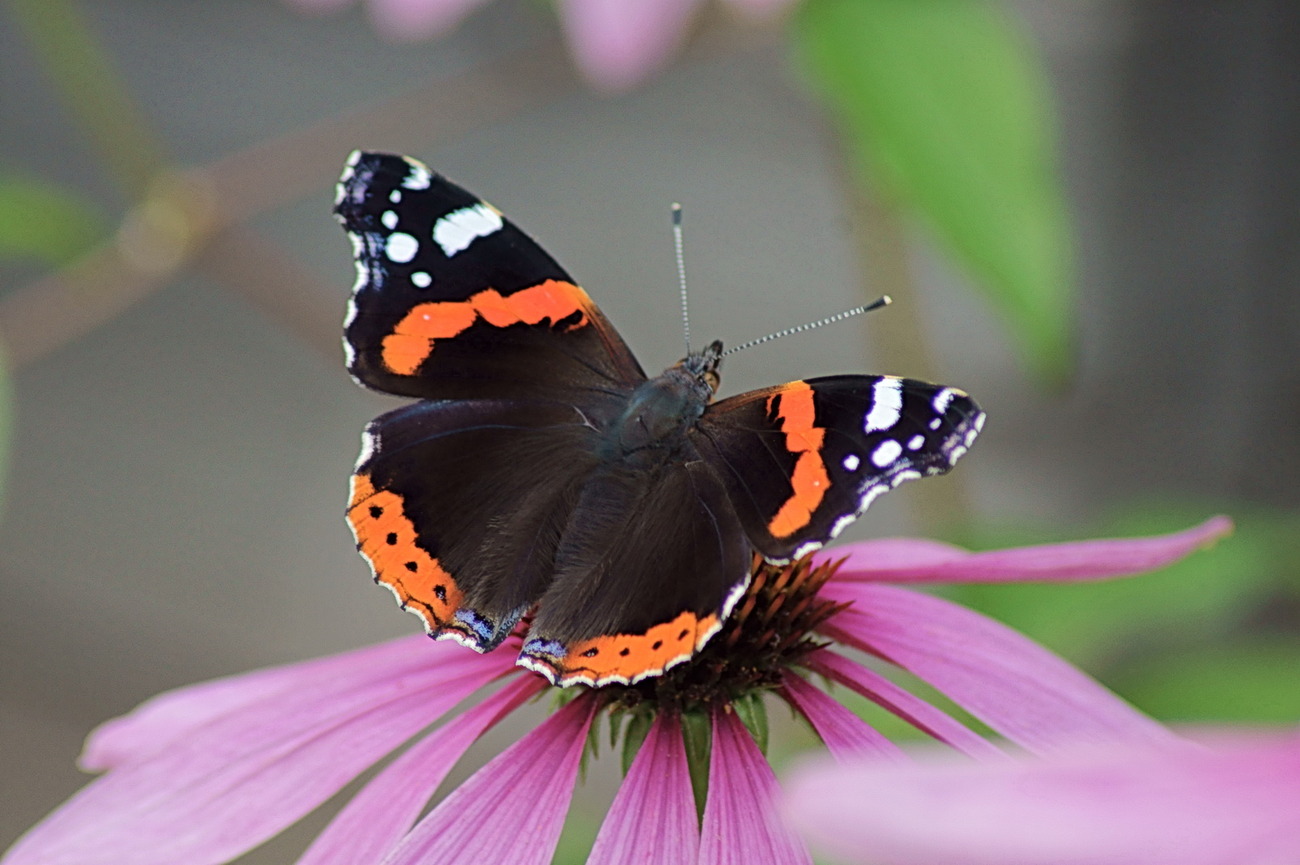 У всех насекомых шесть ног. А у этого лесного жителя – восемь. И еще восемь глаз.
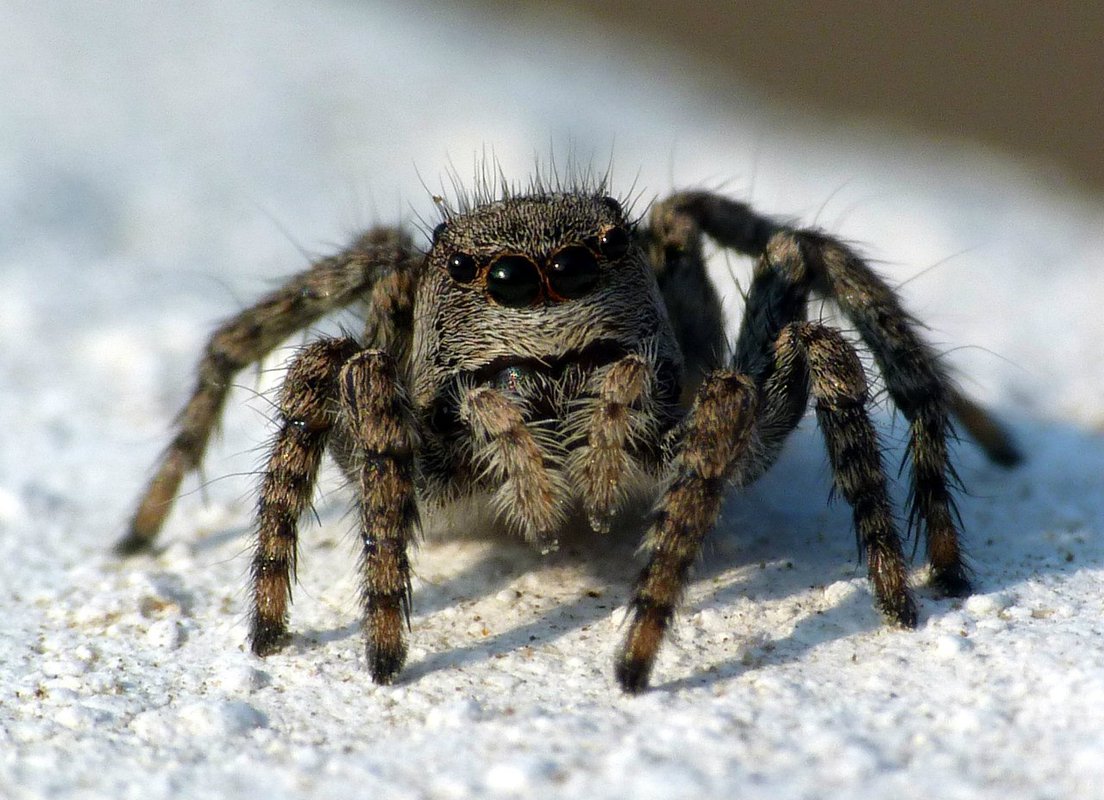 Синий полевой цветок очень красивой формы. Из его лепестков получают стойкую голубую и синюю краску..
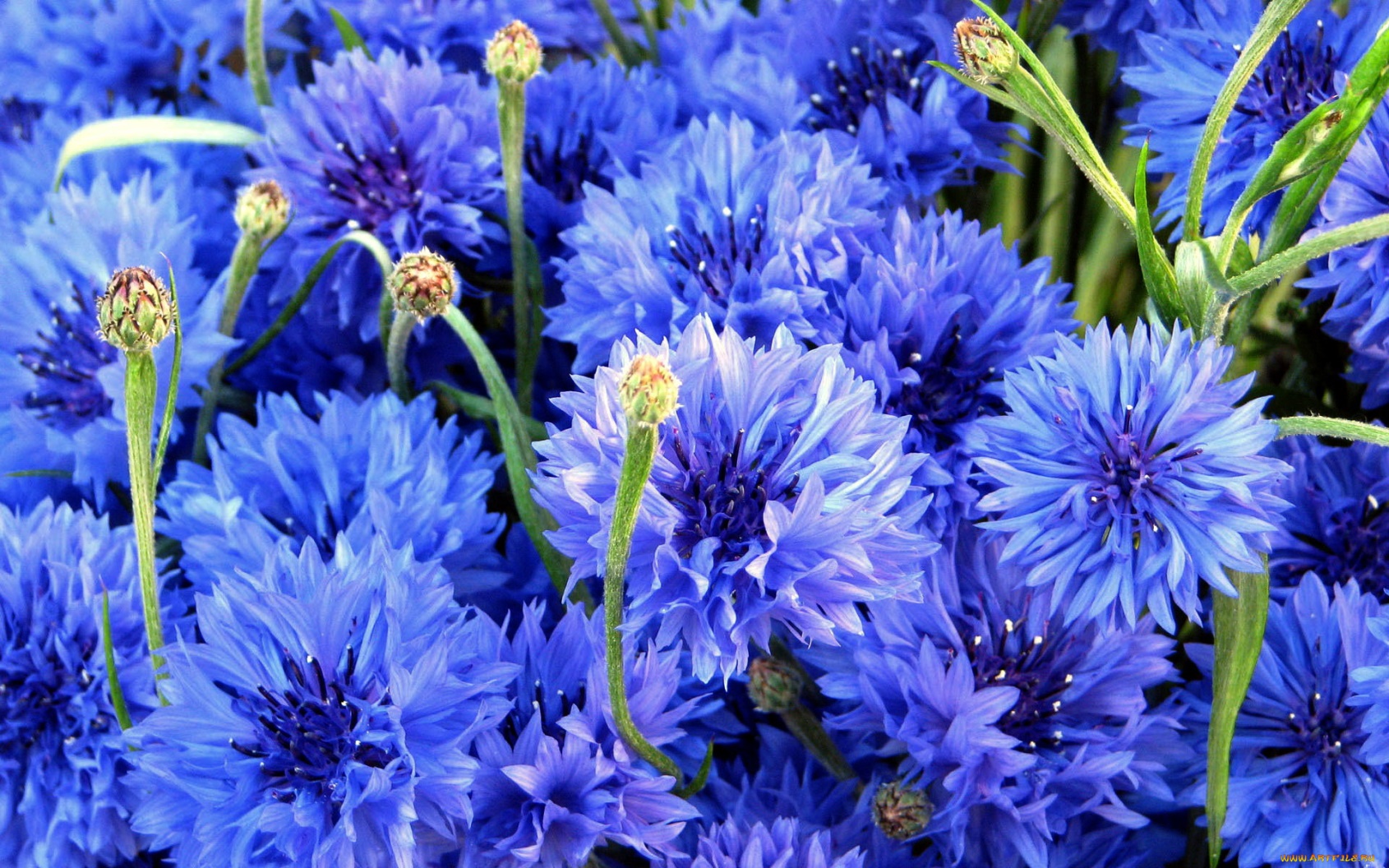 Кто из лесных обитателей любит полакомиться муравьями и их личинками?
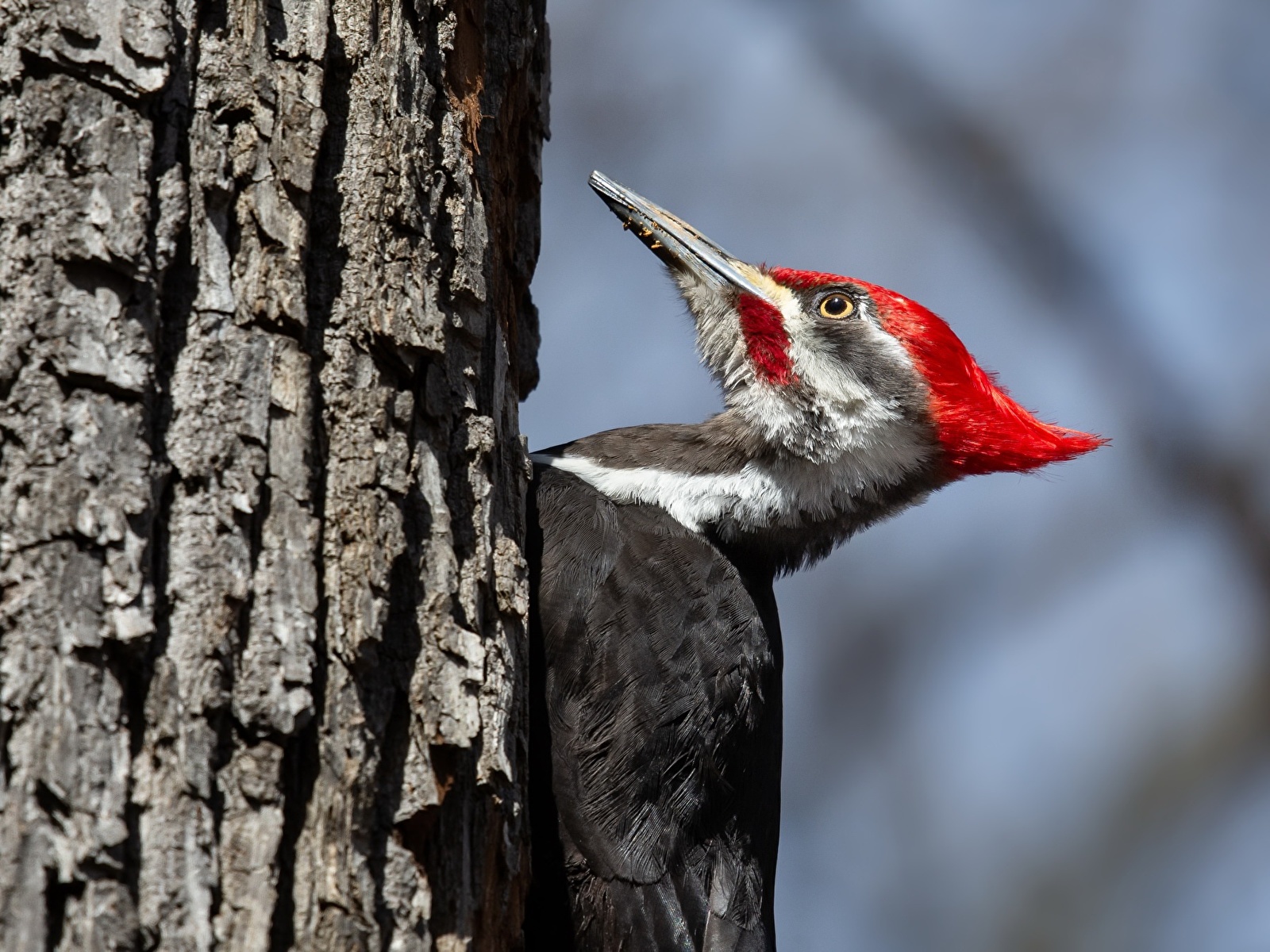 Как называется дом, который люди строят для пчел?
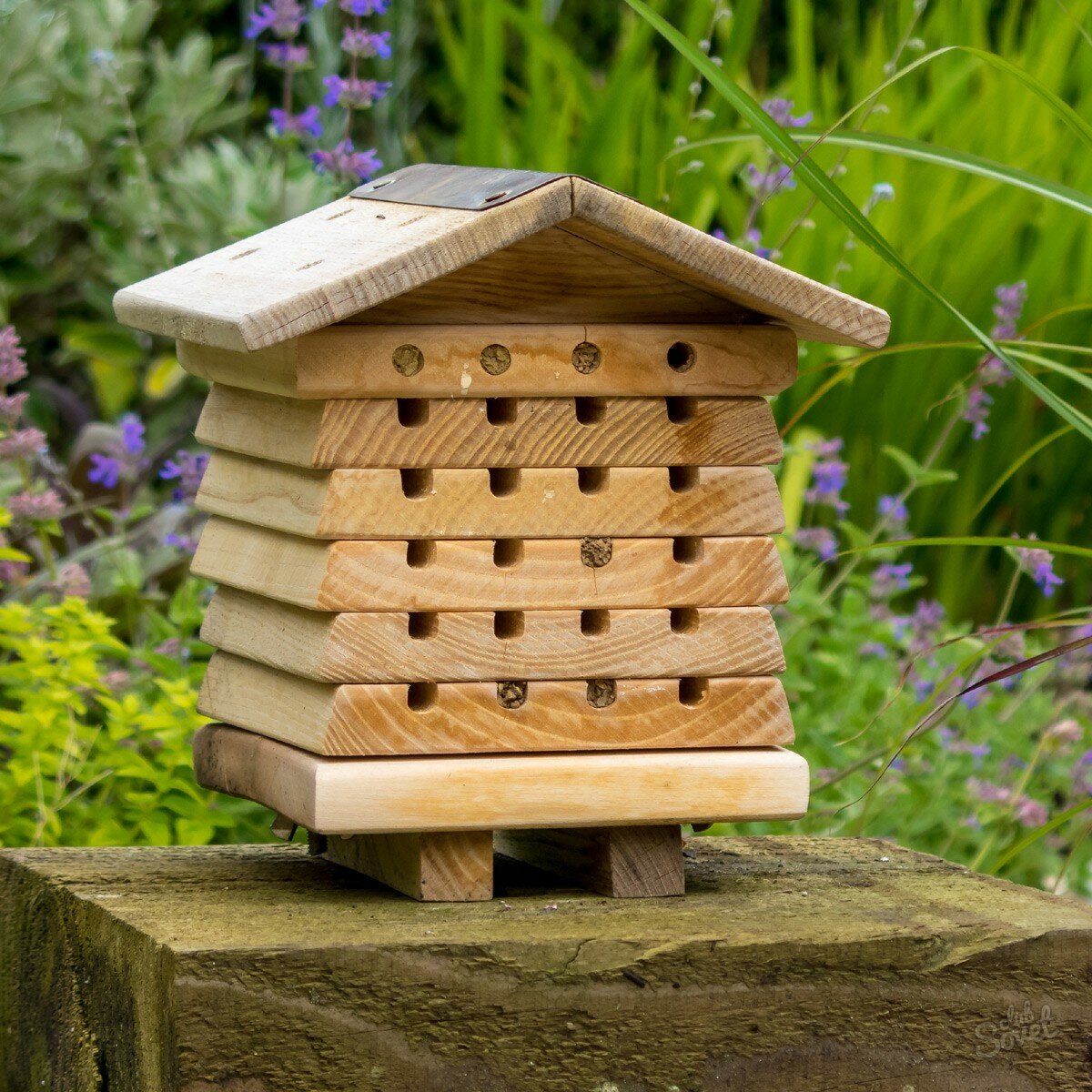 Какое яйцо самое прочное?
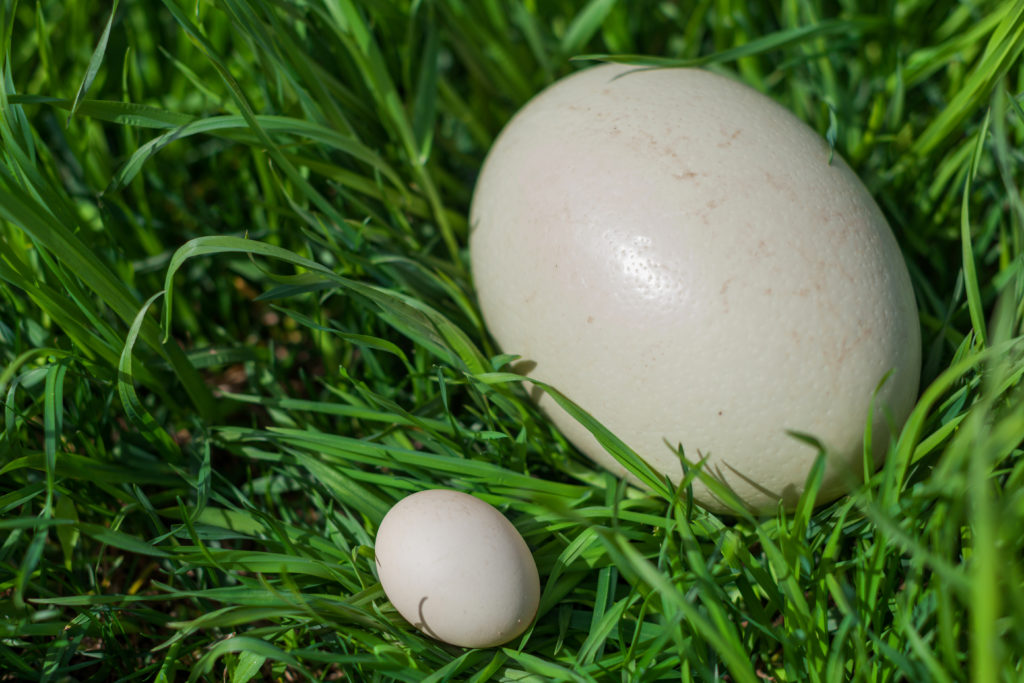 Какие насекомые пьют цветочный сок и опыляют цветы?
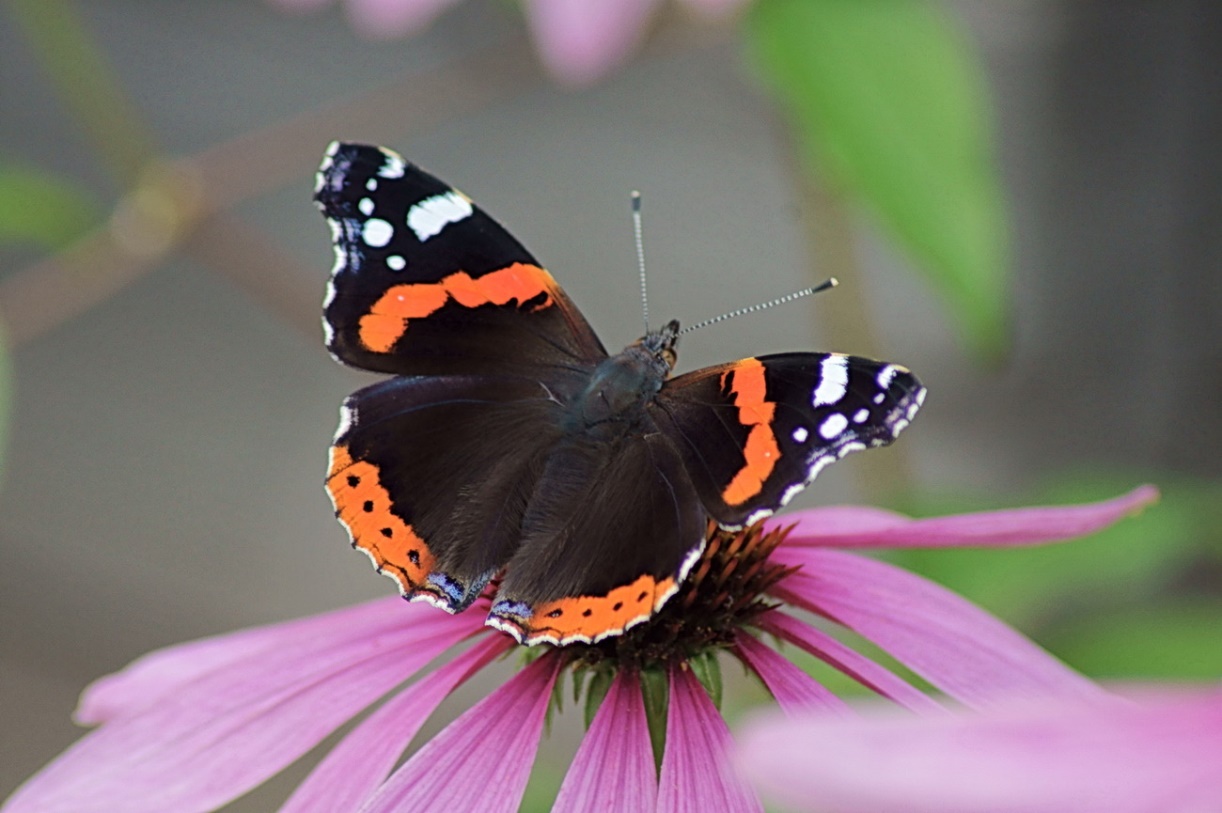 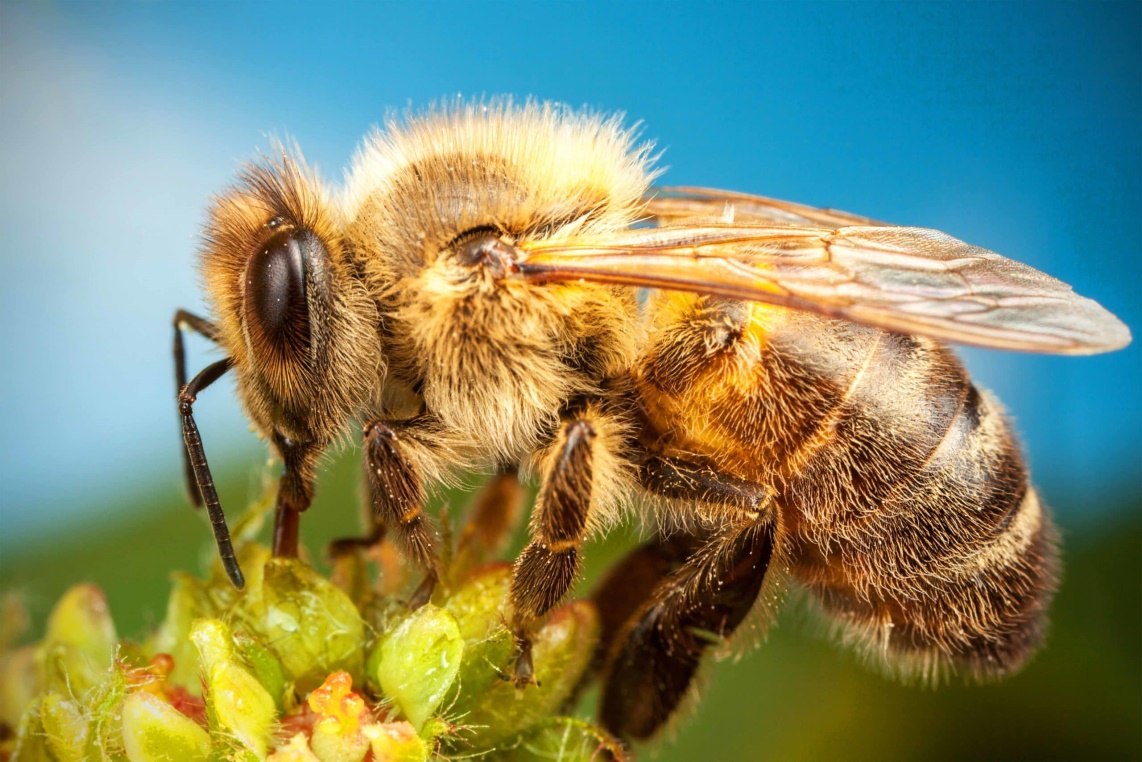 Где строят гнездо шмели?
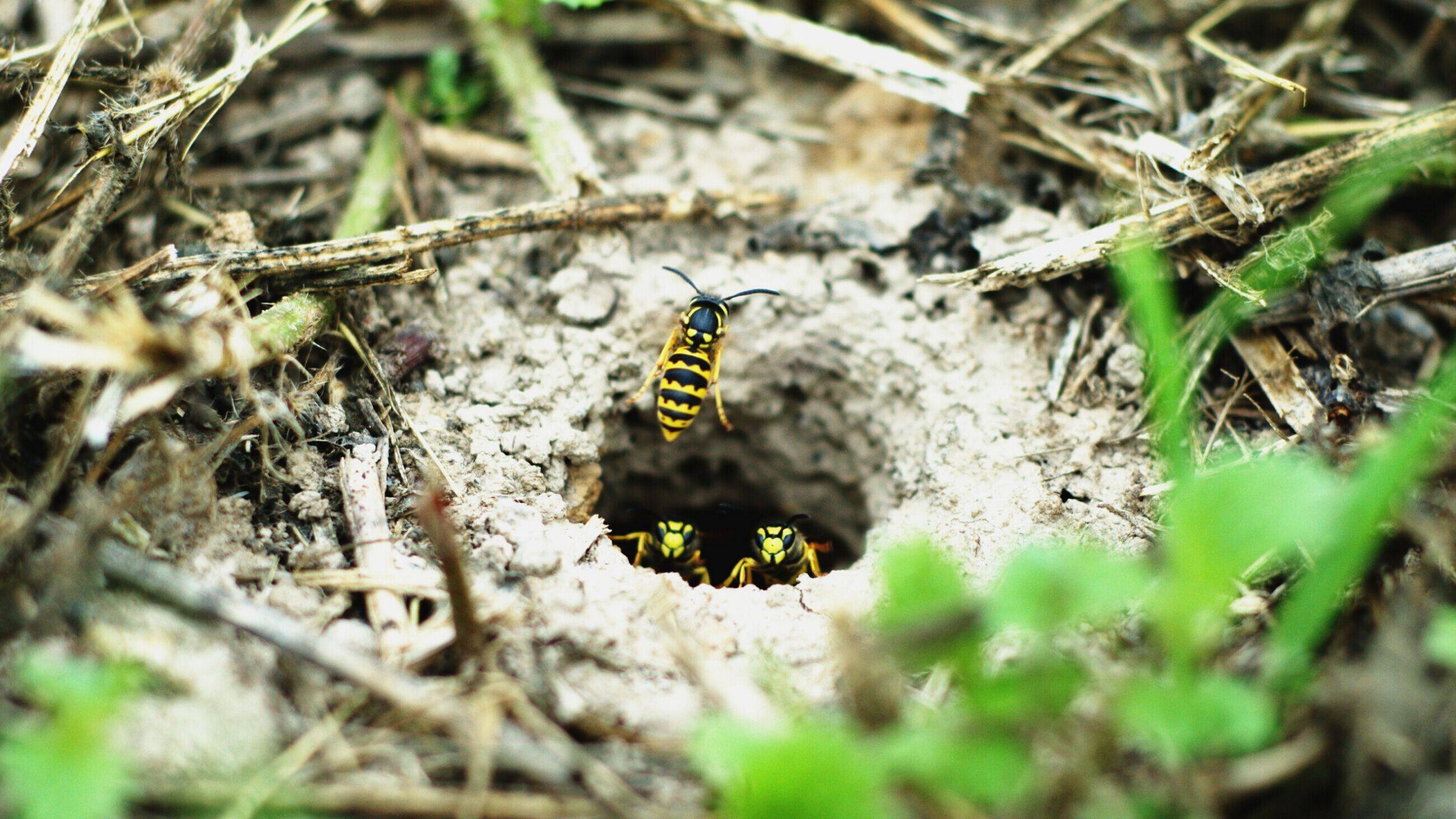 Любимое лакомство диких кабанов?
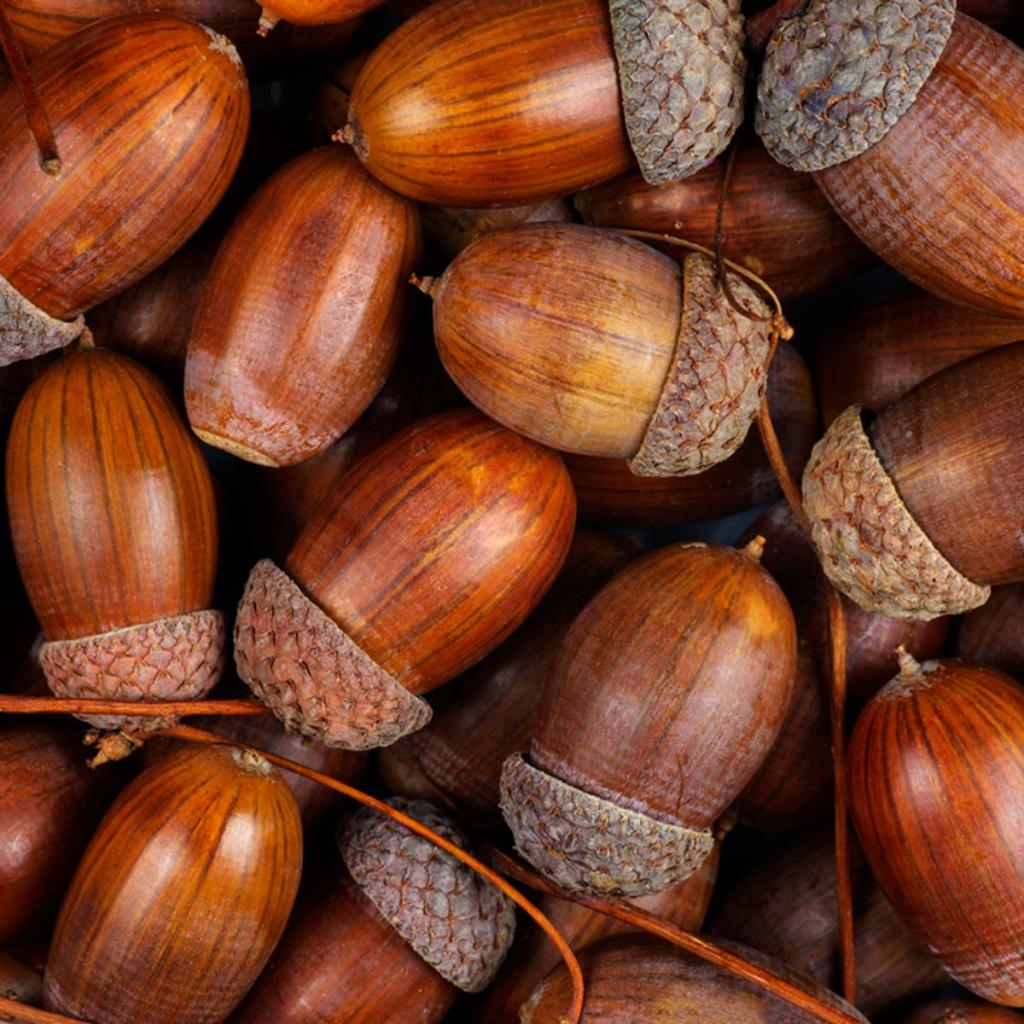 Какое дерево живет дольше всех?
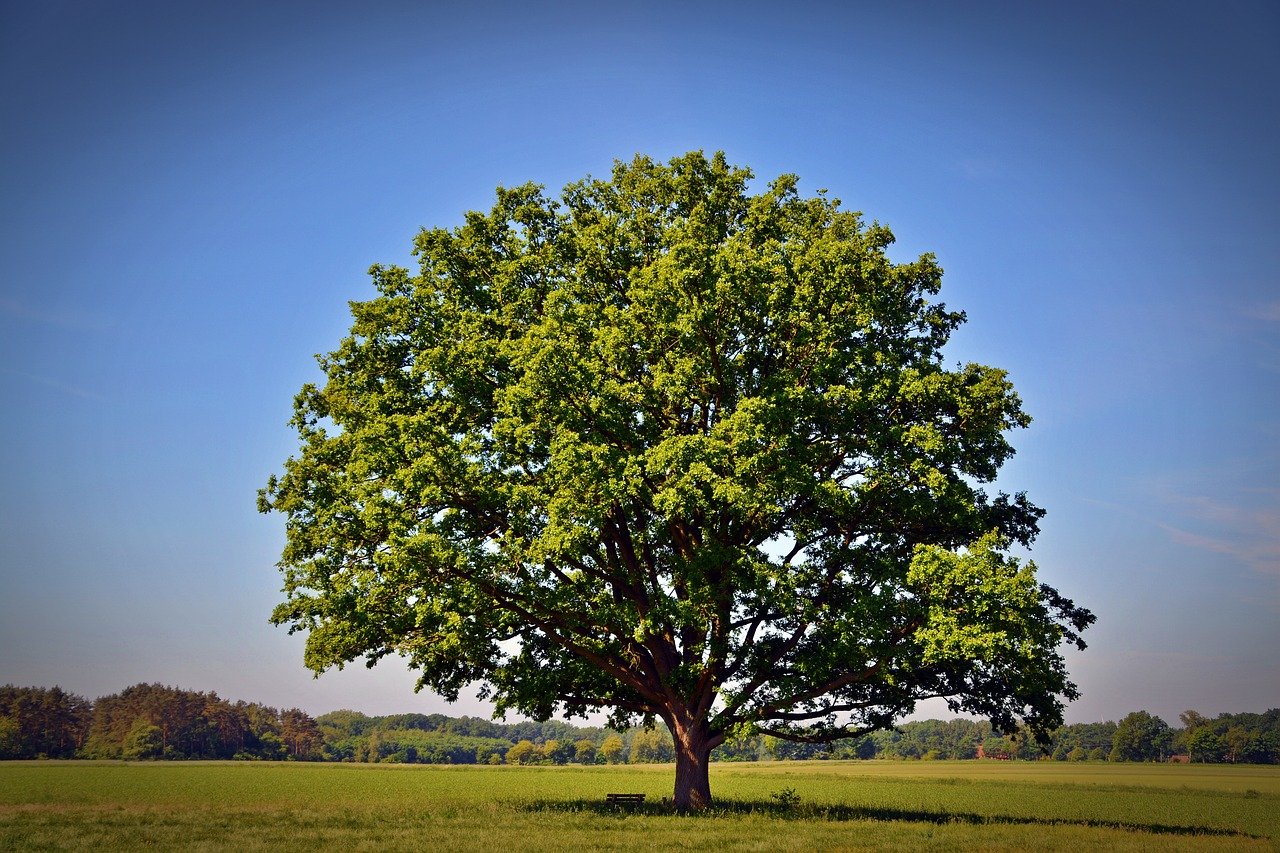 Любимая героиня многих русских народных сказок, умная и хитрая, кого угодно проведет.
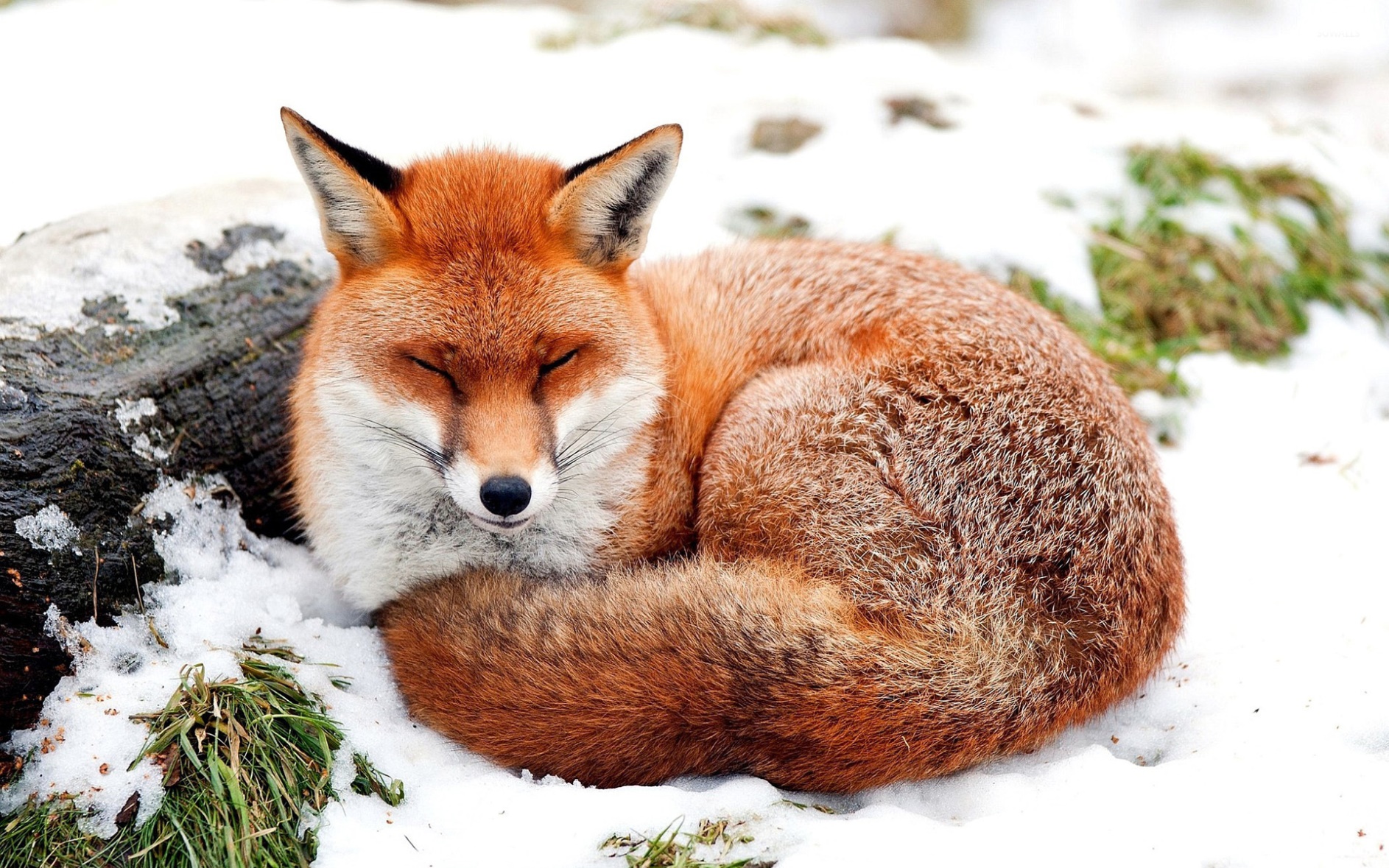 Кто самый сильный на земле?
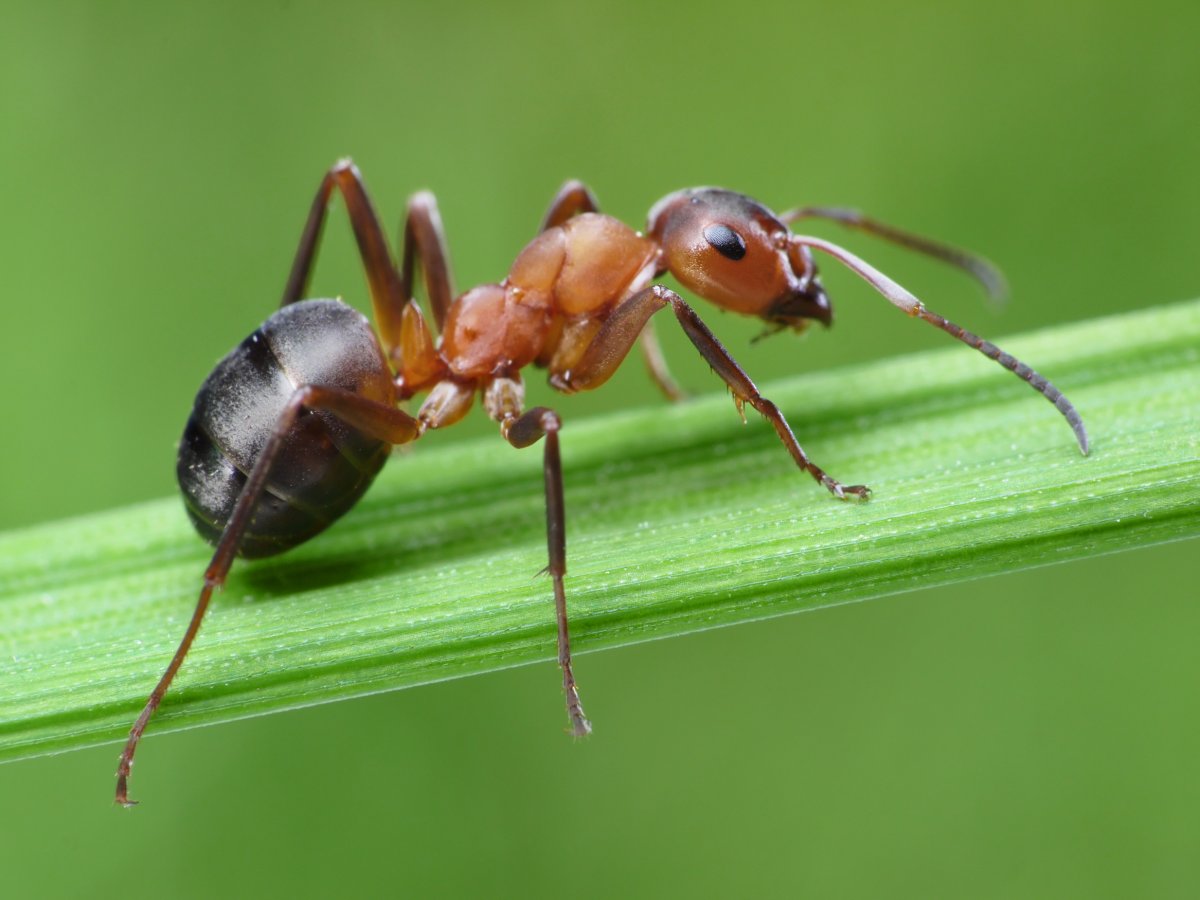